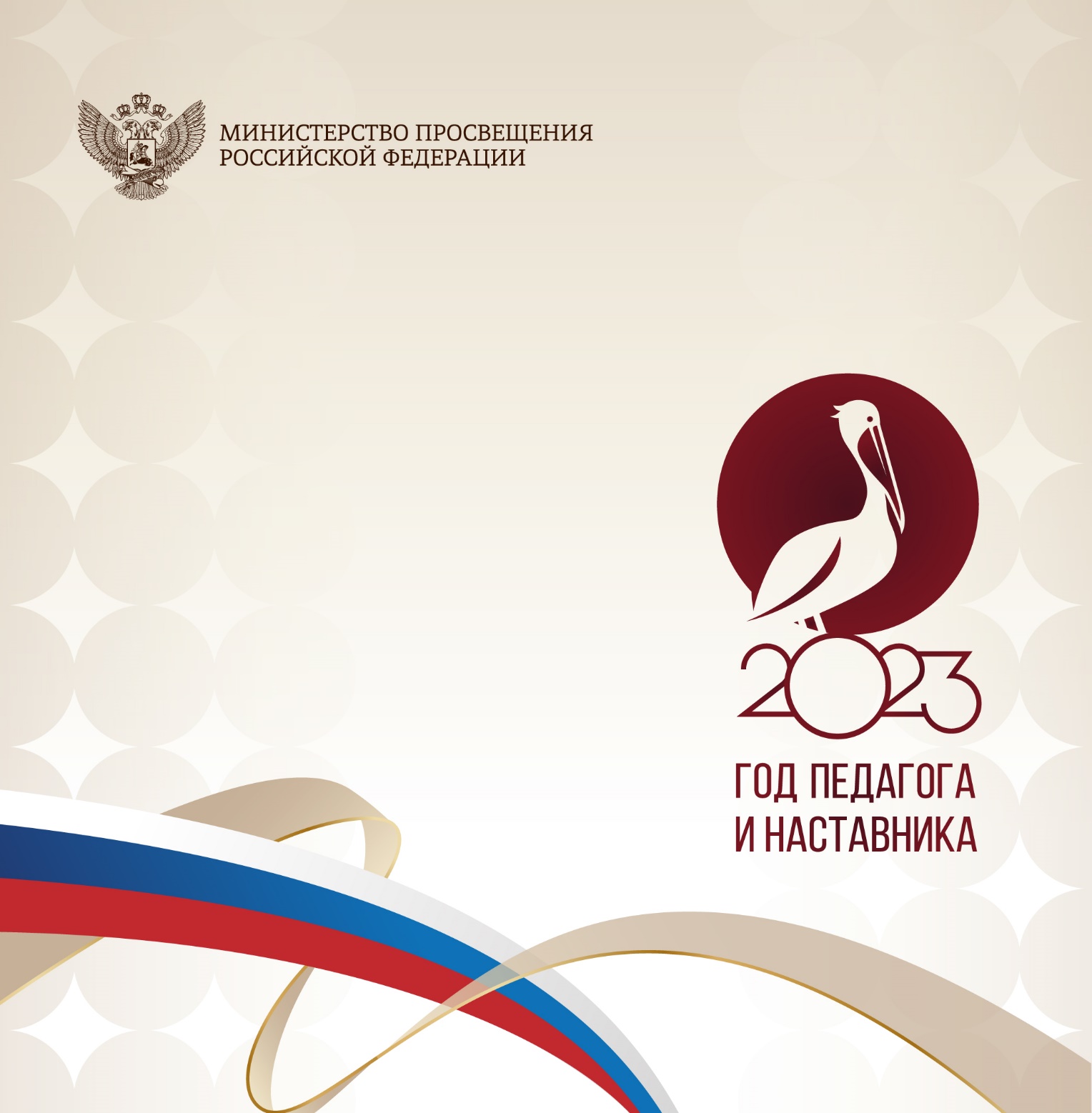 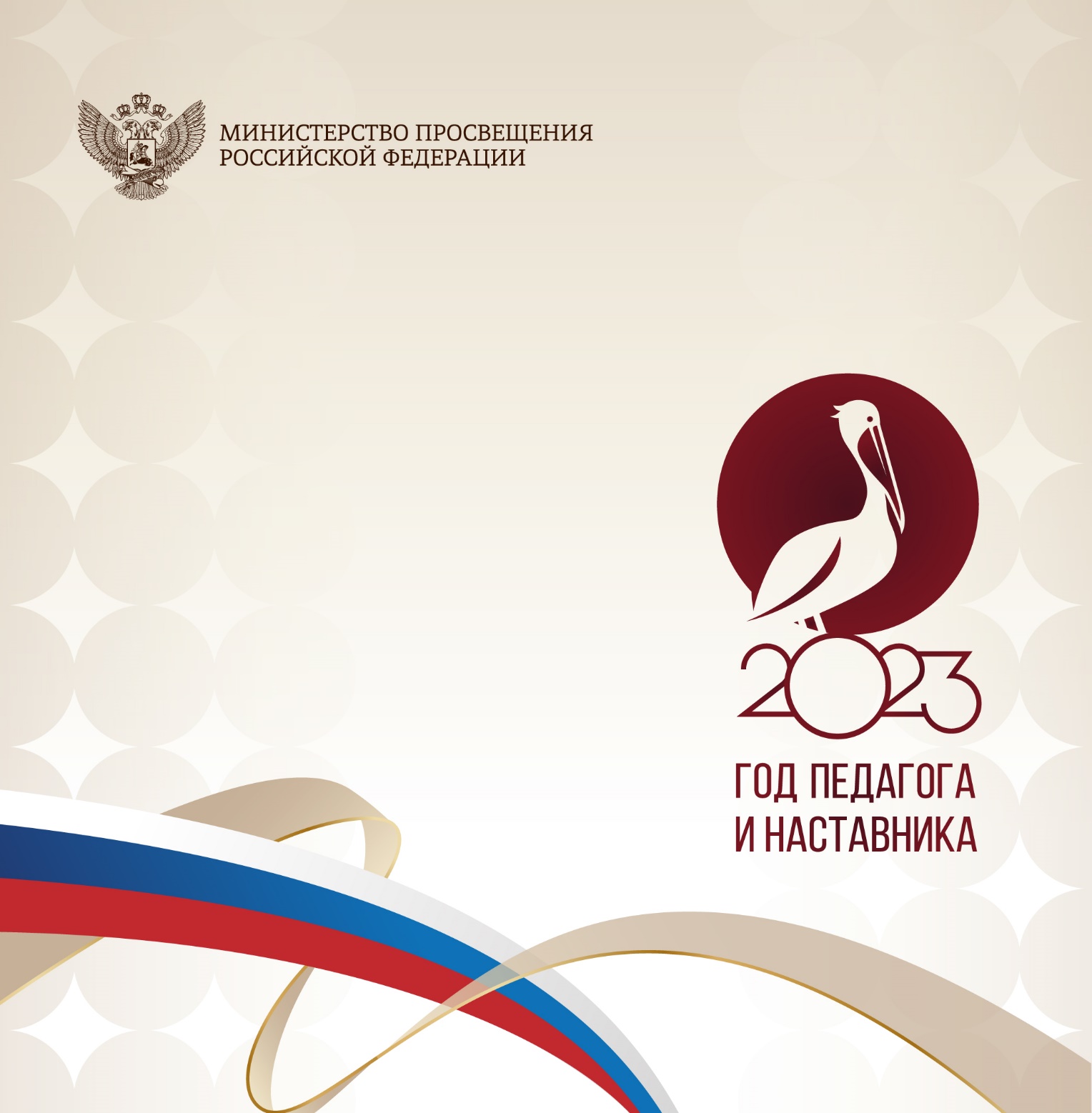 Муниципальное бюджетное общеобразовательное учреждение города Новосибирска «Лицей № 113»
Совершенствование профессионального мастерства учителяв МБОУ Лицей № 113Гулец Ирина Владимировна,заместитель директора по научно-методической работе
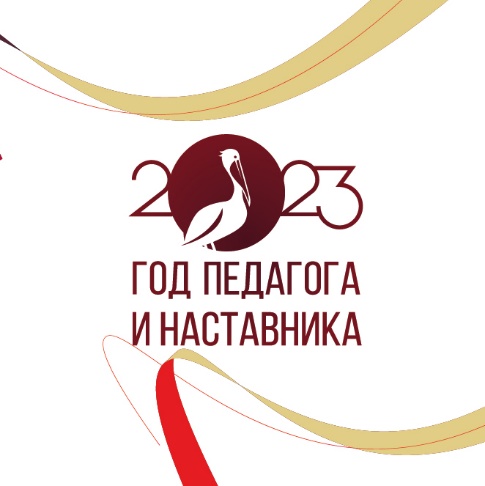 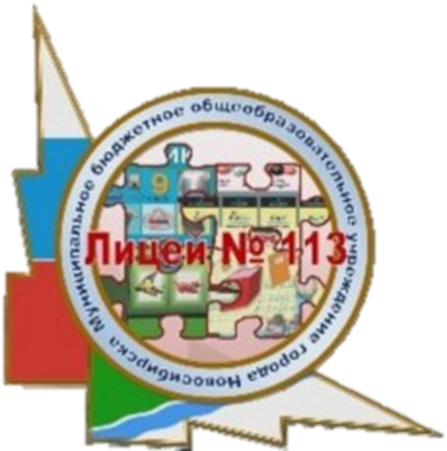 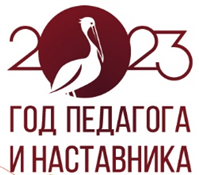 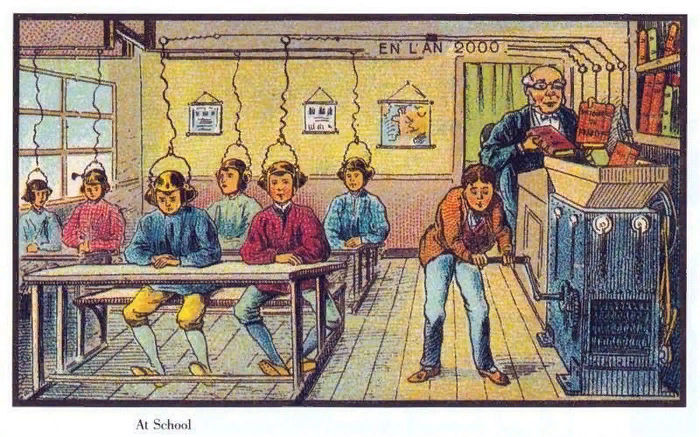 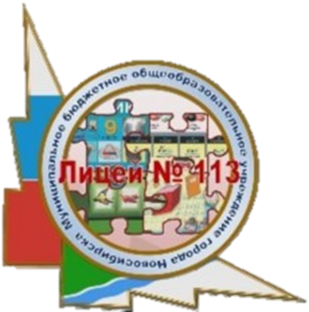 Жан-Марк Коте, футуристическая открытка 1899 г.
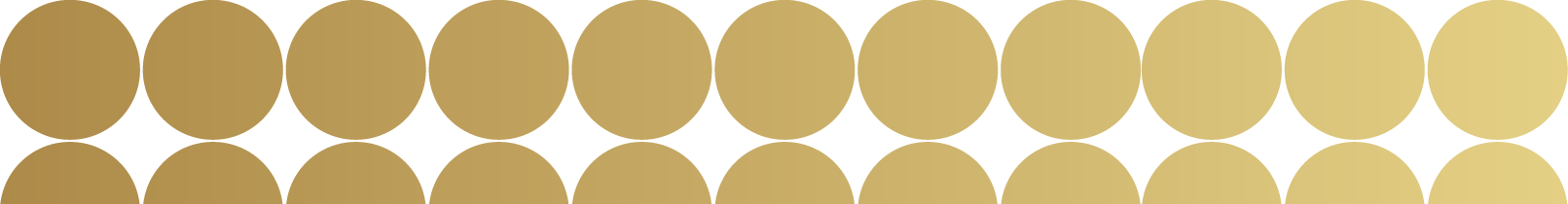 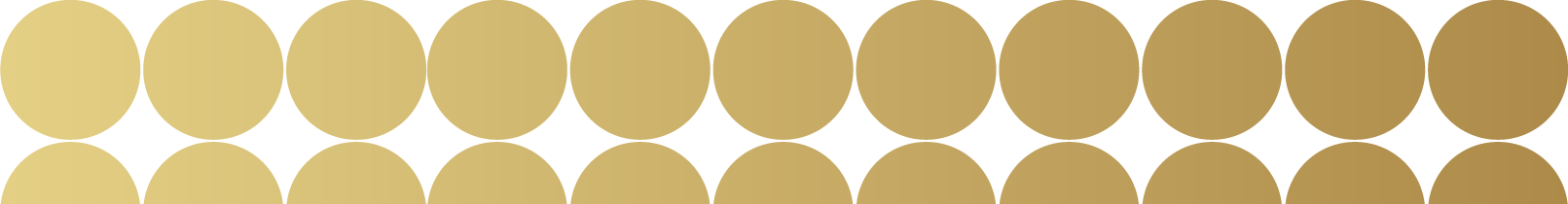 Совершенствование профессионального мастерства
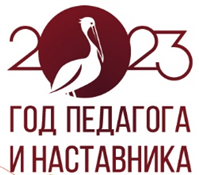 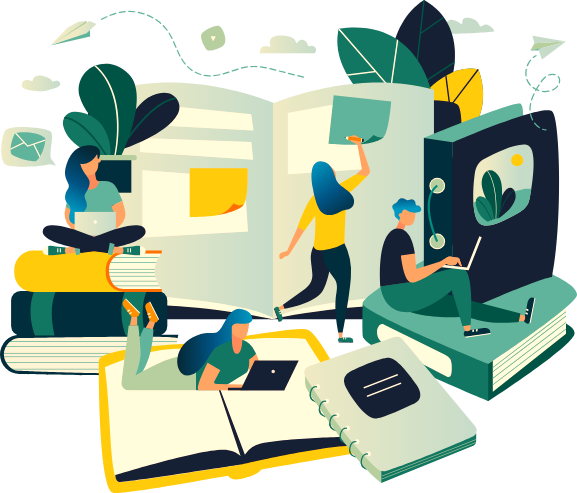 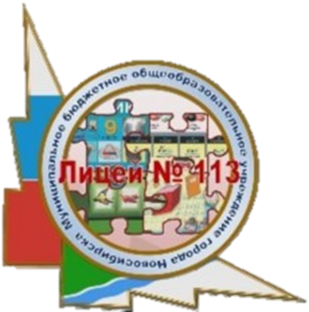 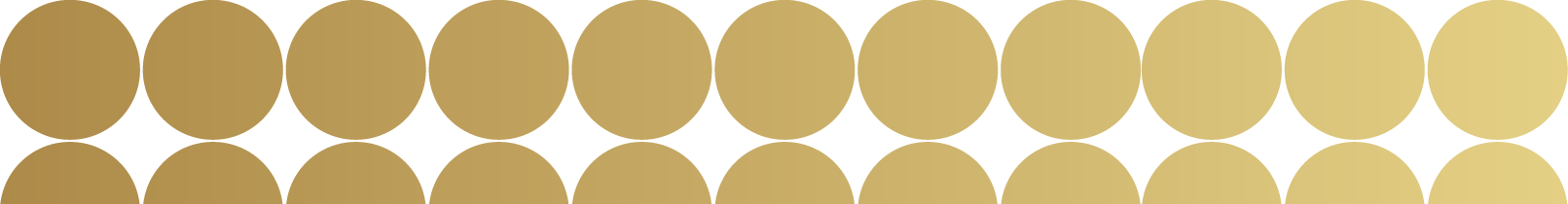 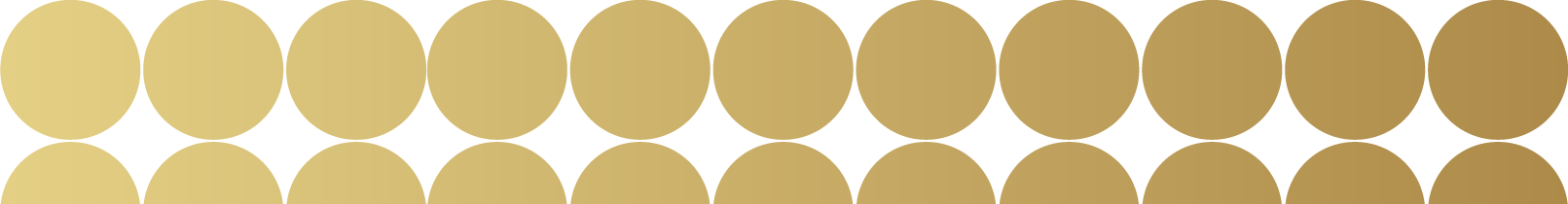 Преобразование
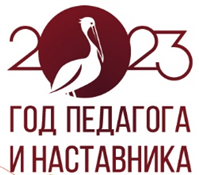 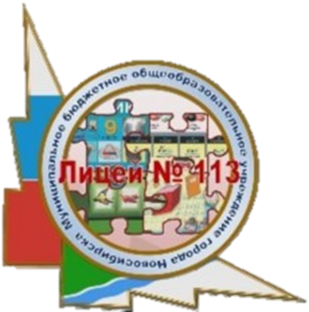 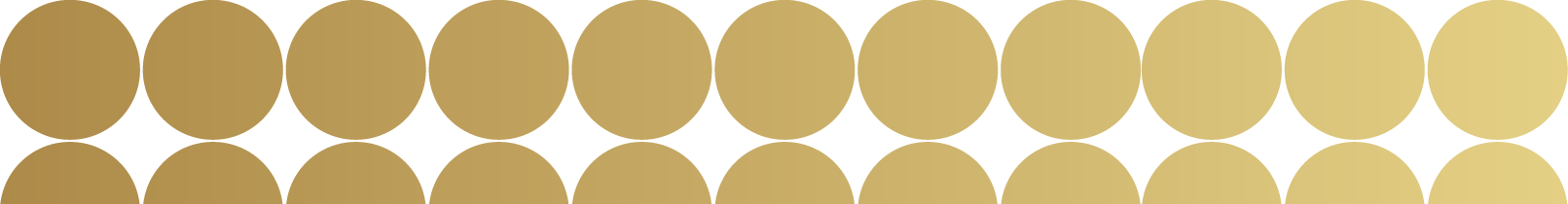 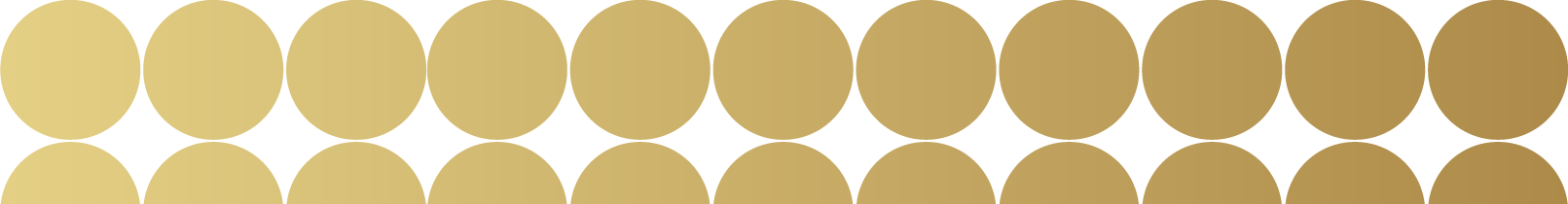 Проектный офис
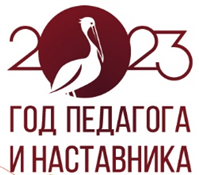 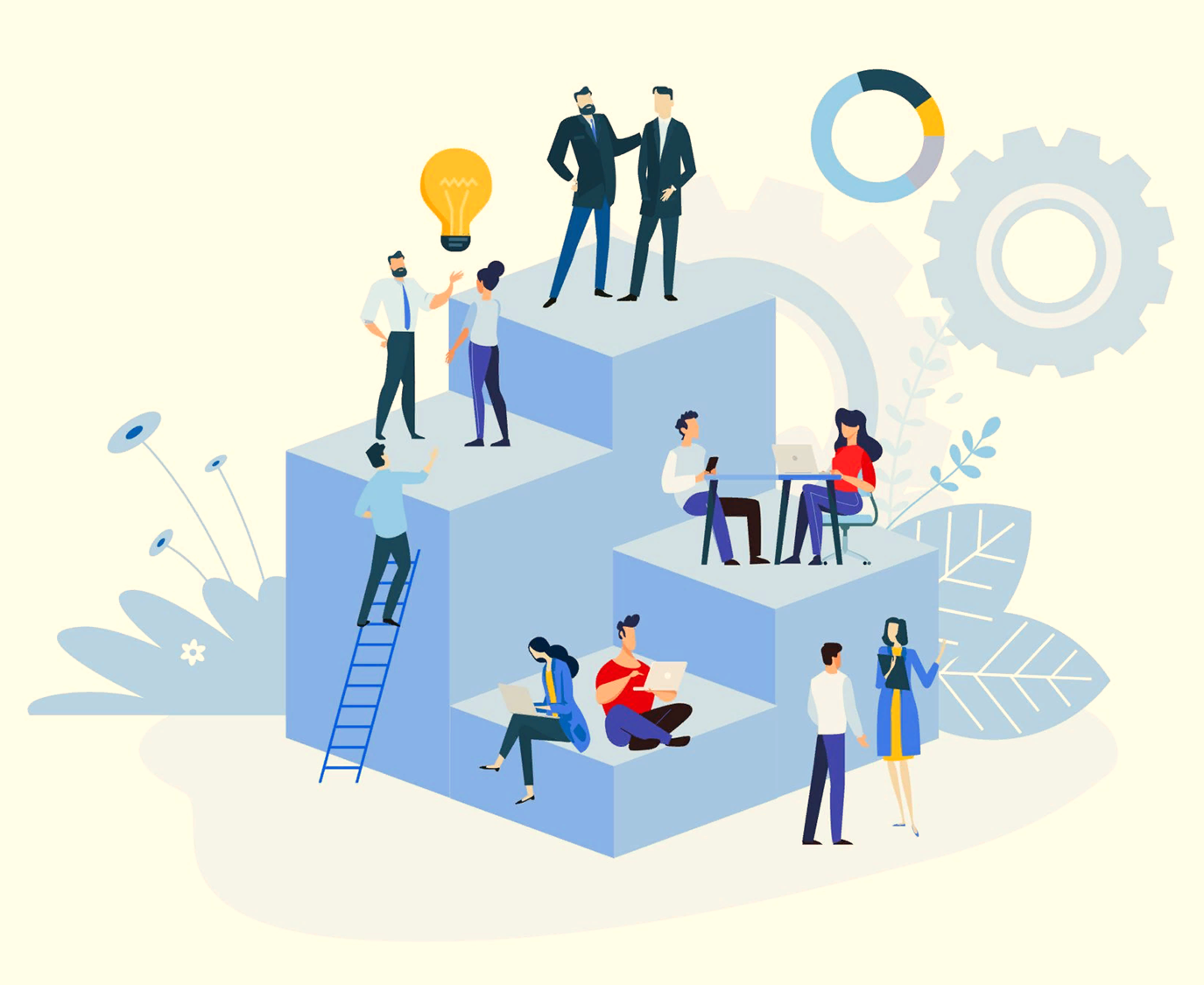 Организационная структура, предназначенная для научно-методической поддержки за счет внедрения единой методологии, стандартов, процедур и шаблонов, консультационного сопровождения педагогов, планирования и координации собственной деятельности ОО.
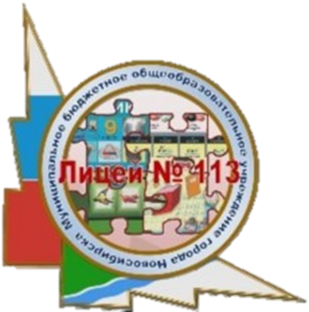 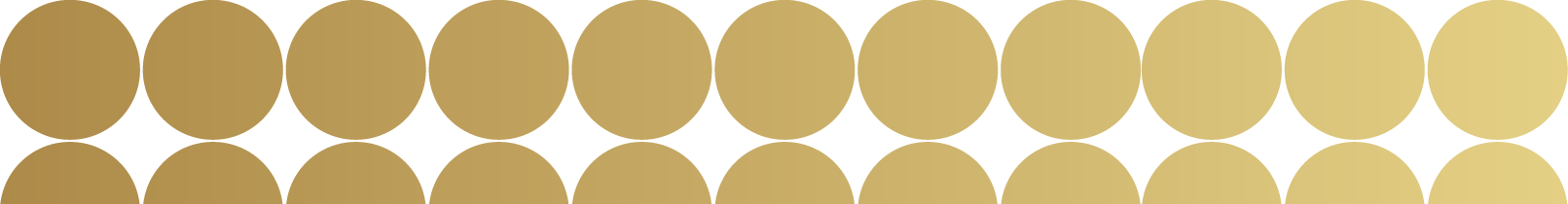 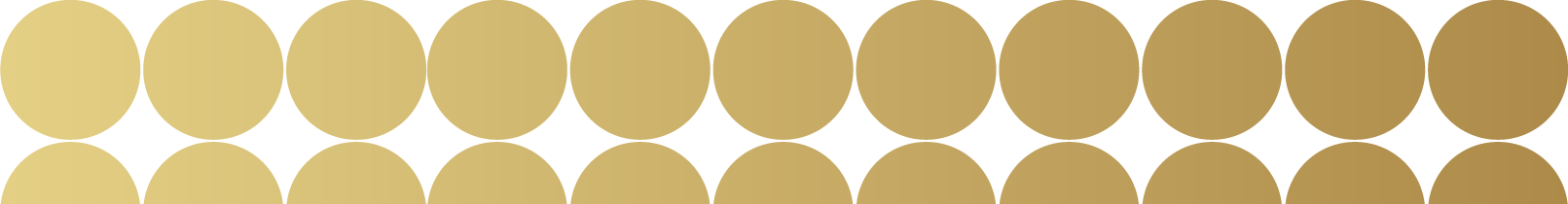 Направления проектных офисов
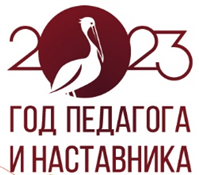 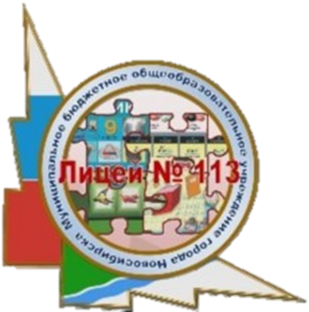 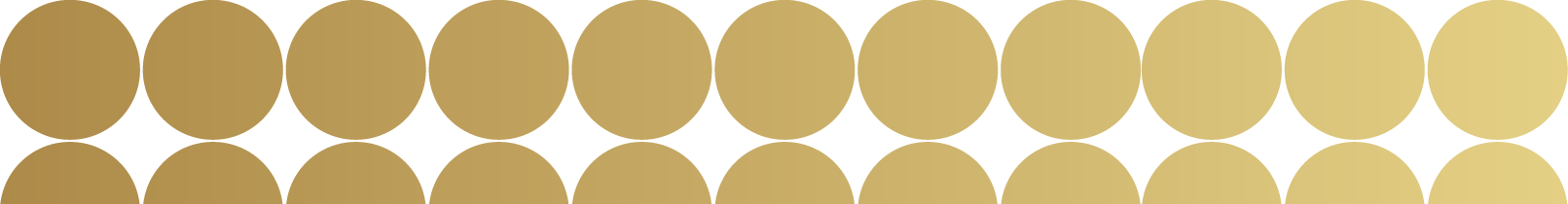 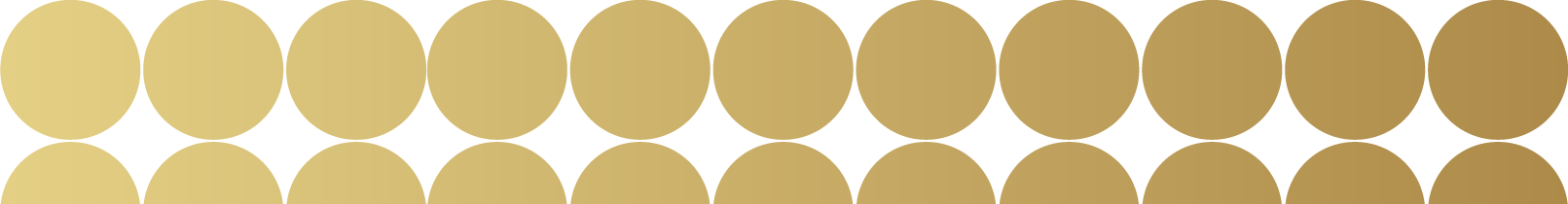 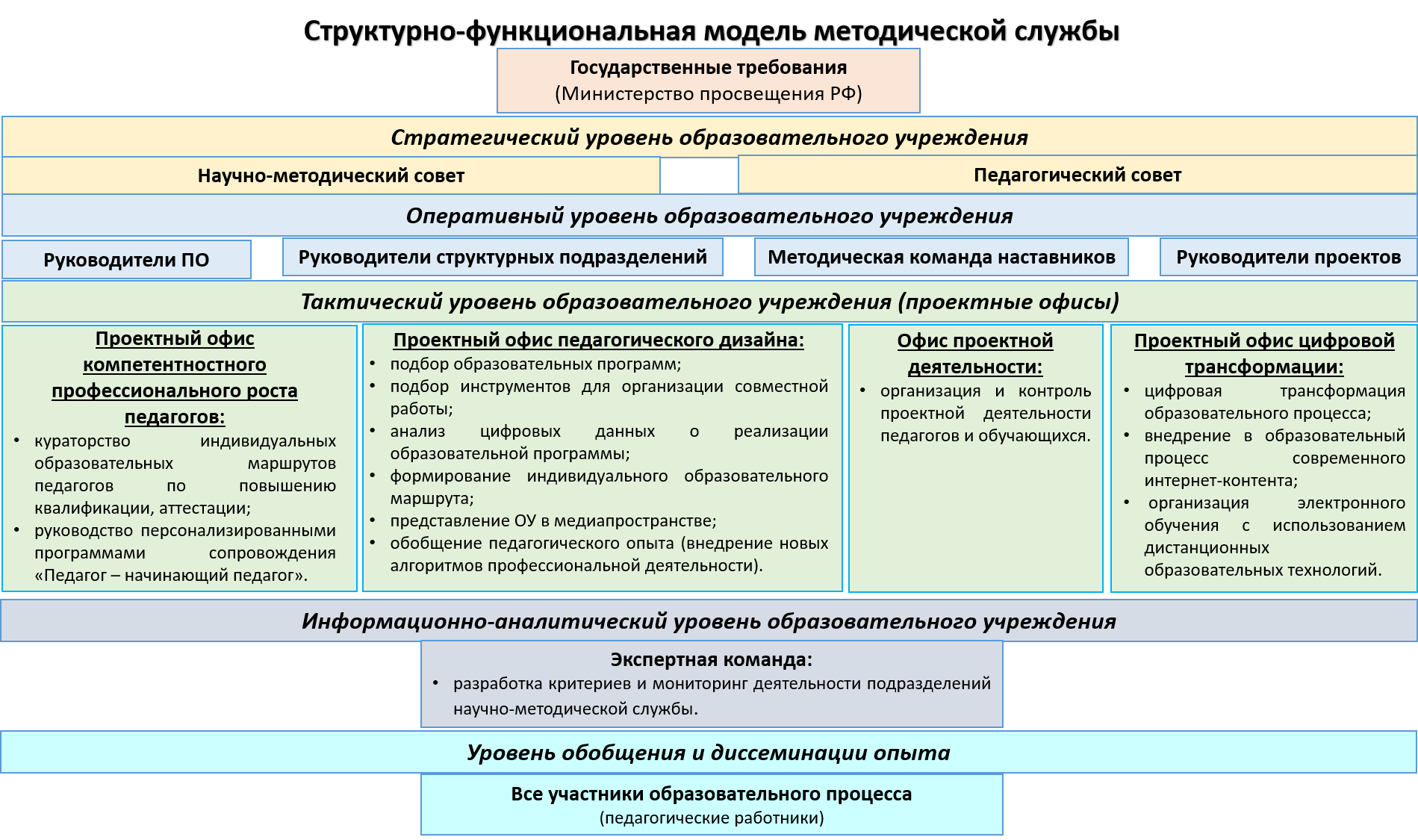 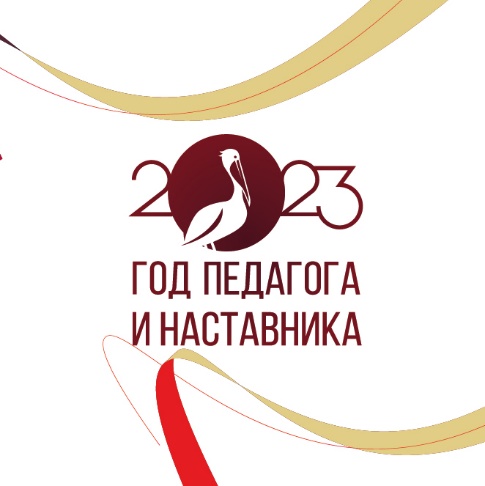 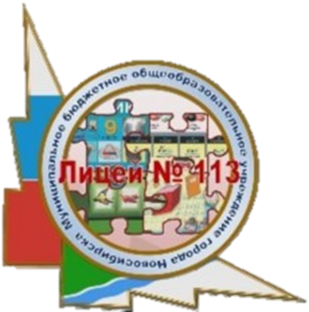 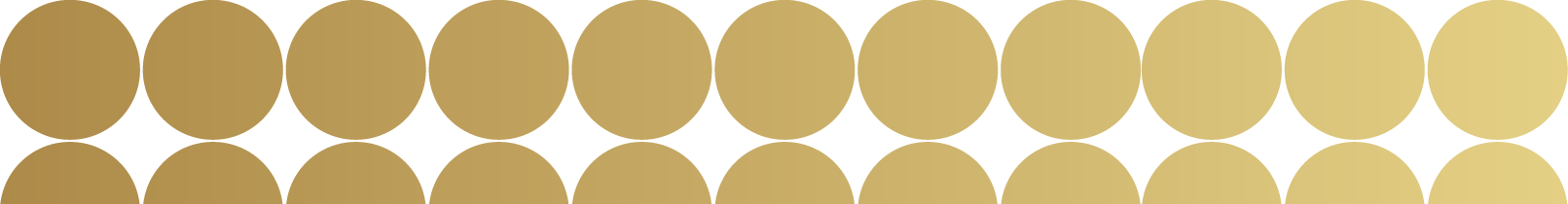 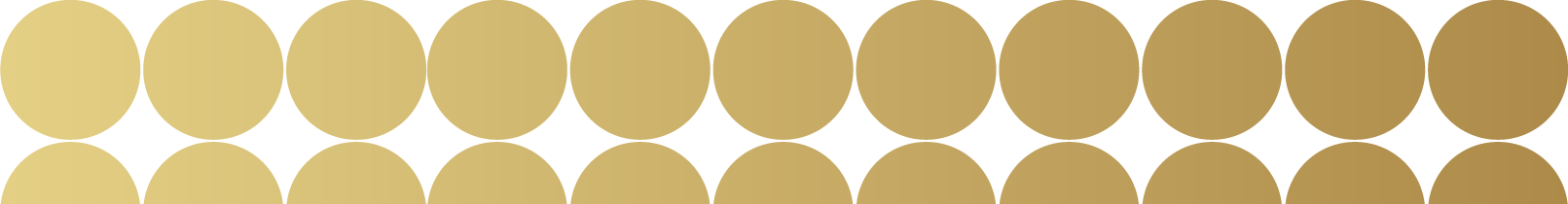 Наставничество
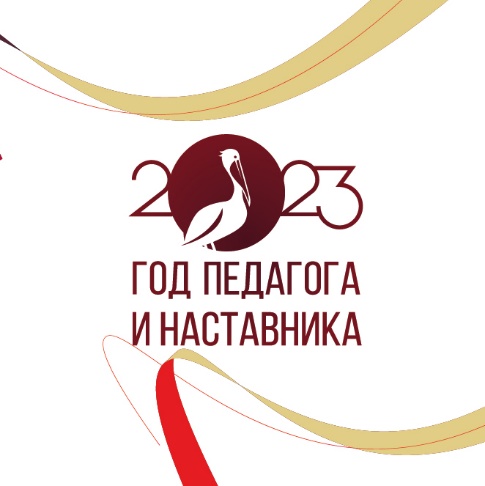 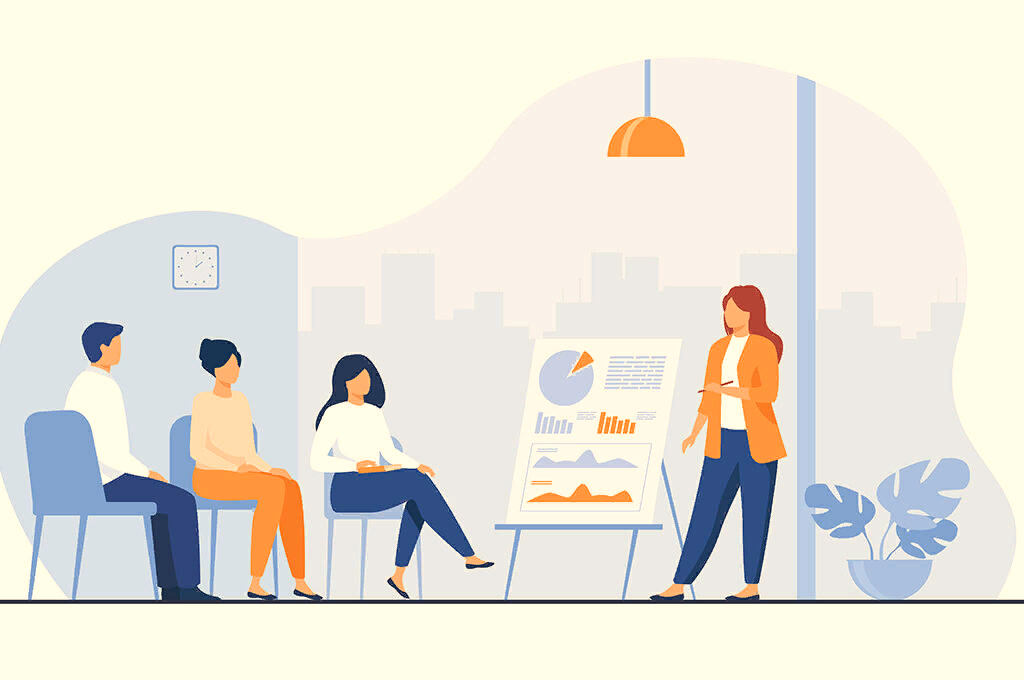 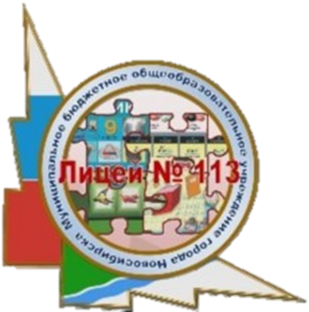 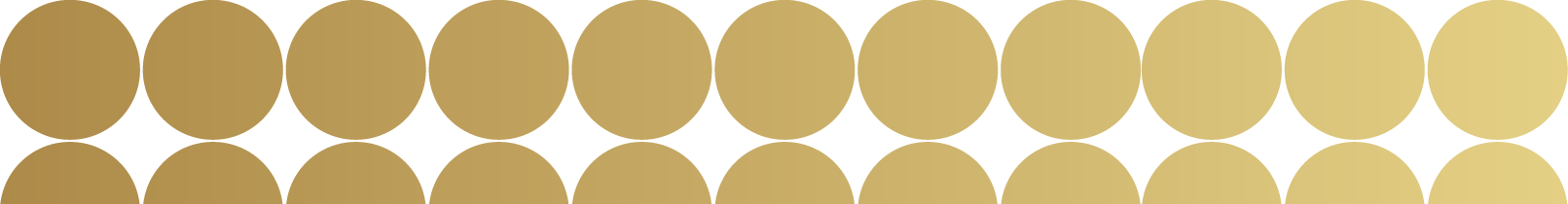 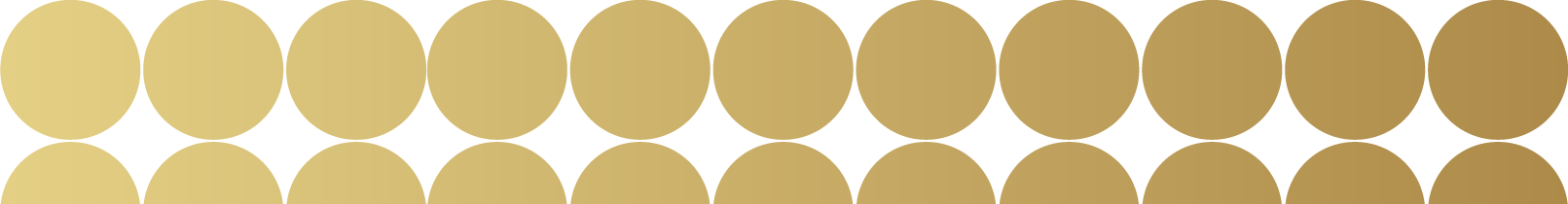 Корпоративная программа по сохранению и укреплению здоровья работников
«Наше здоровье в наших руках»
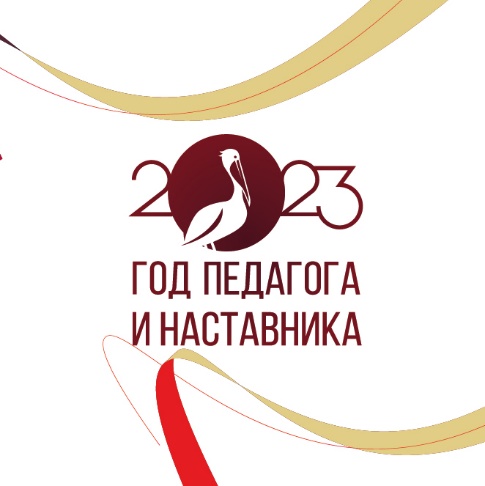 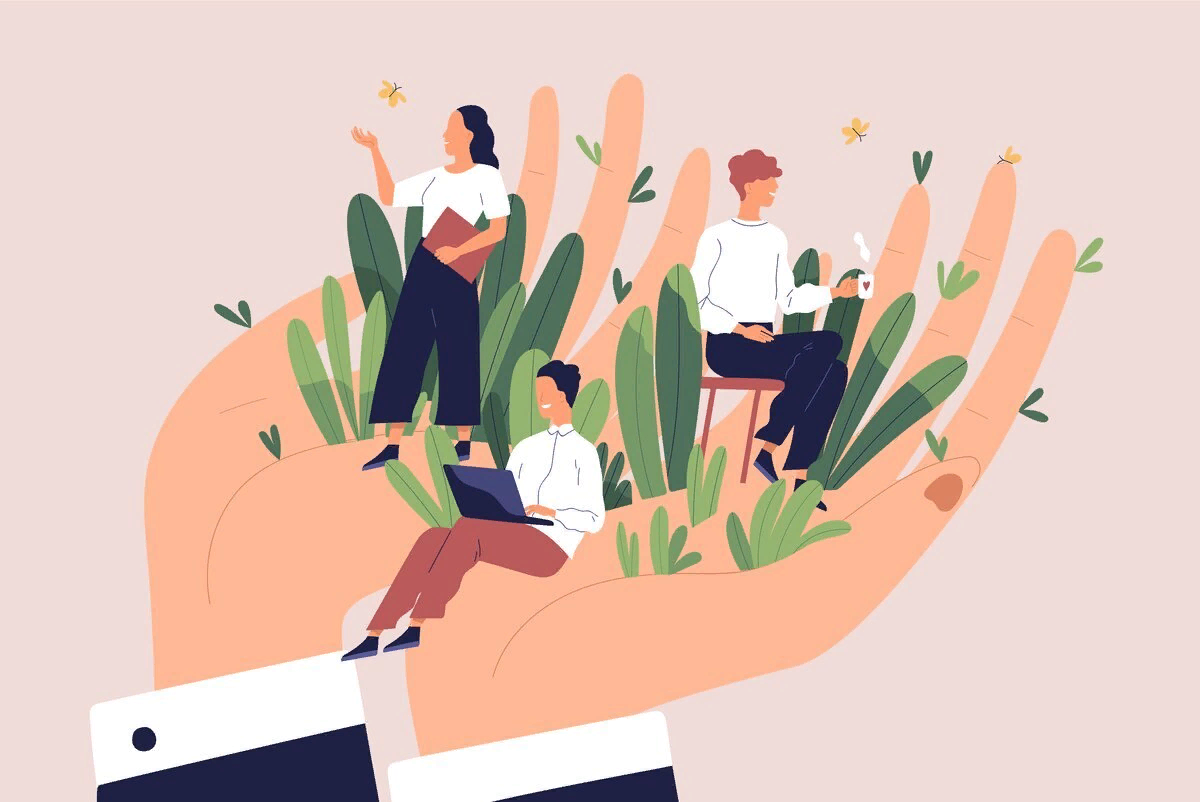 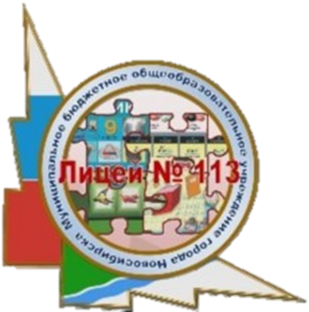 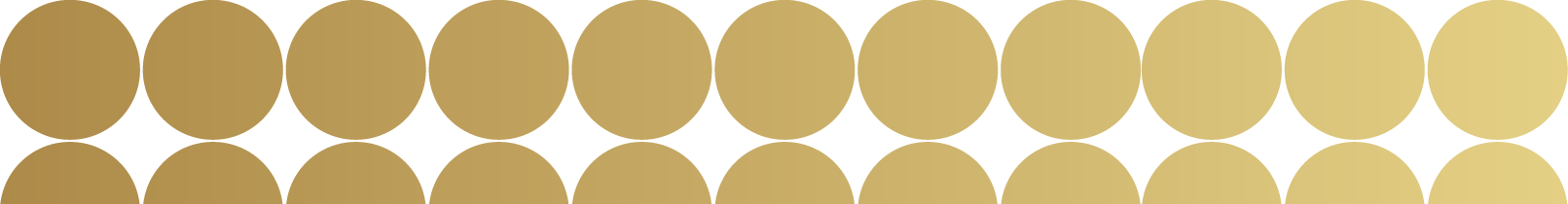 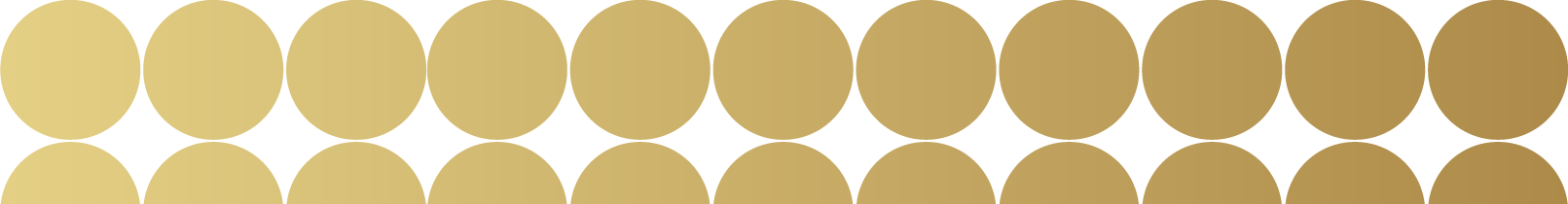 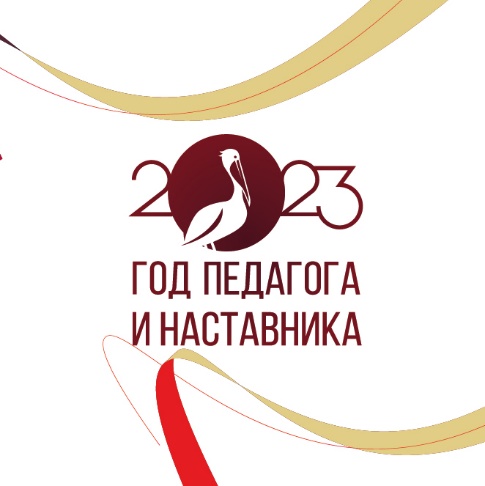 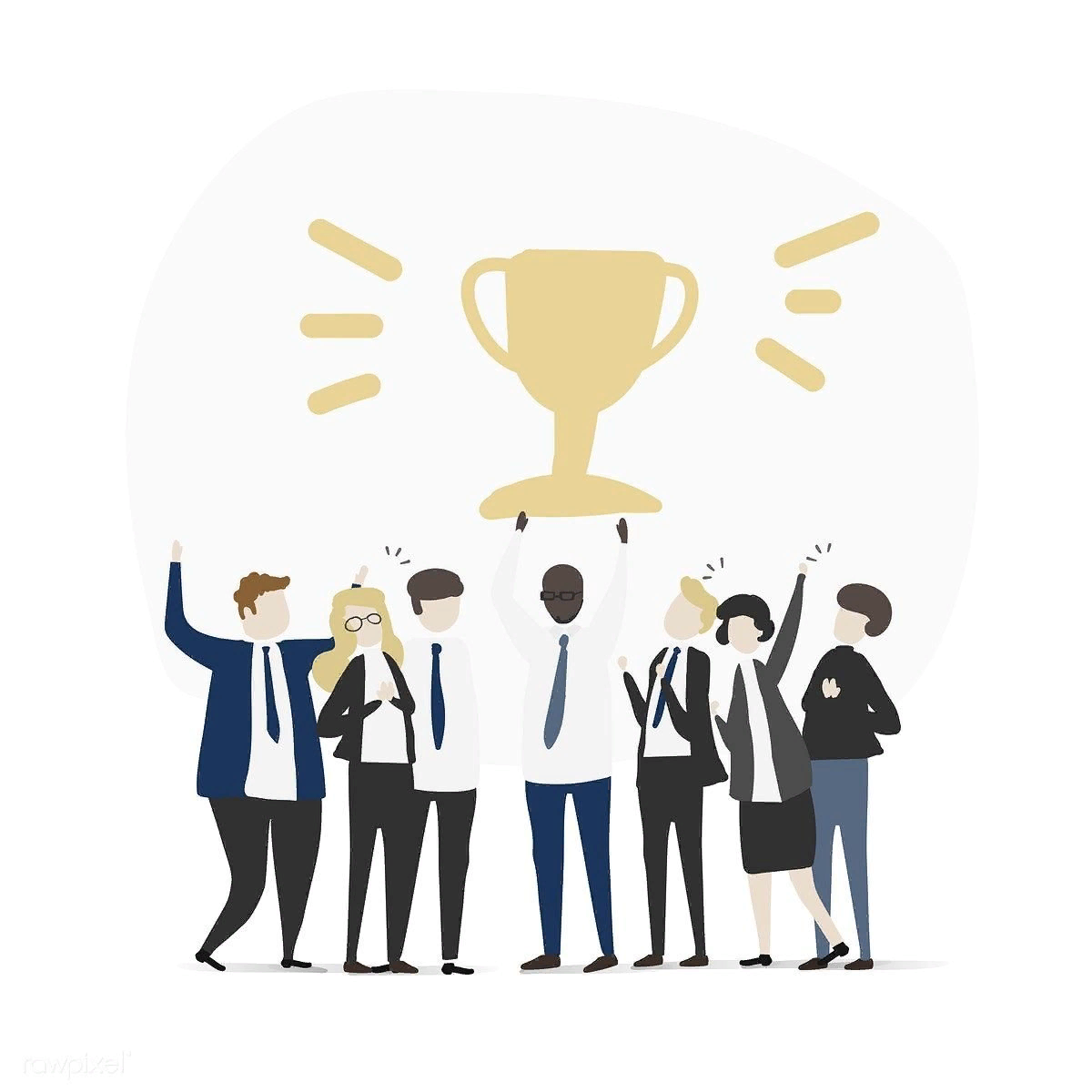 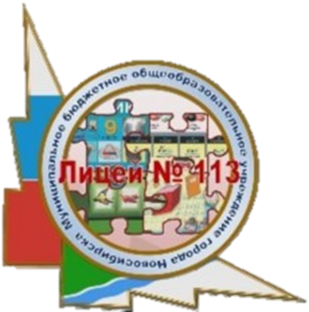 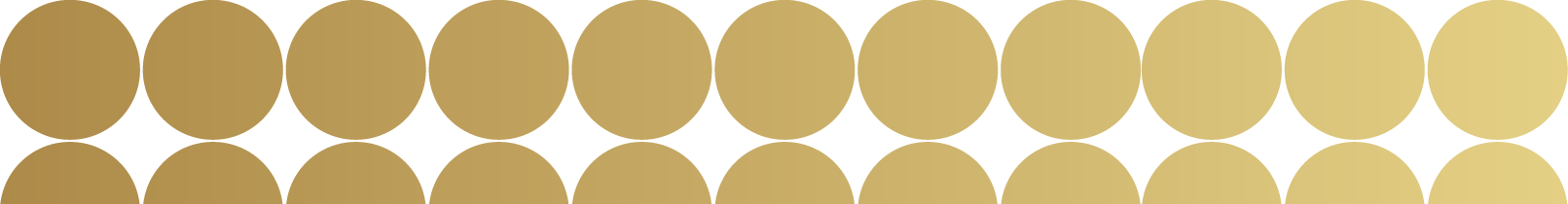 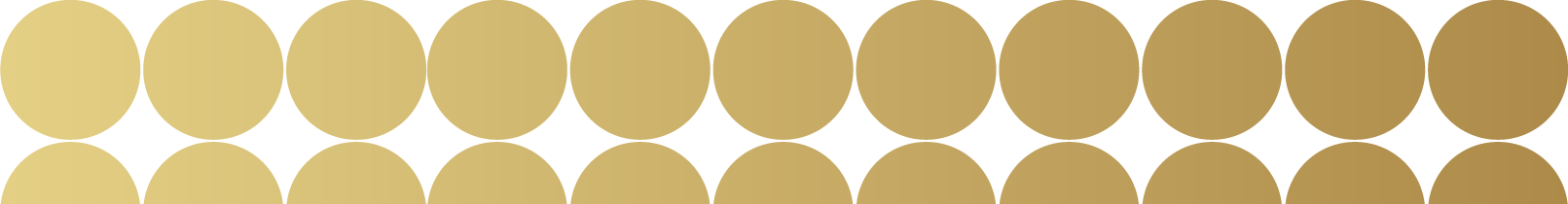